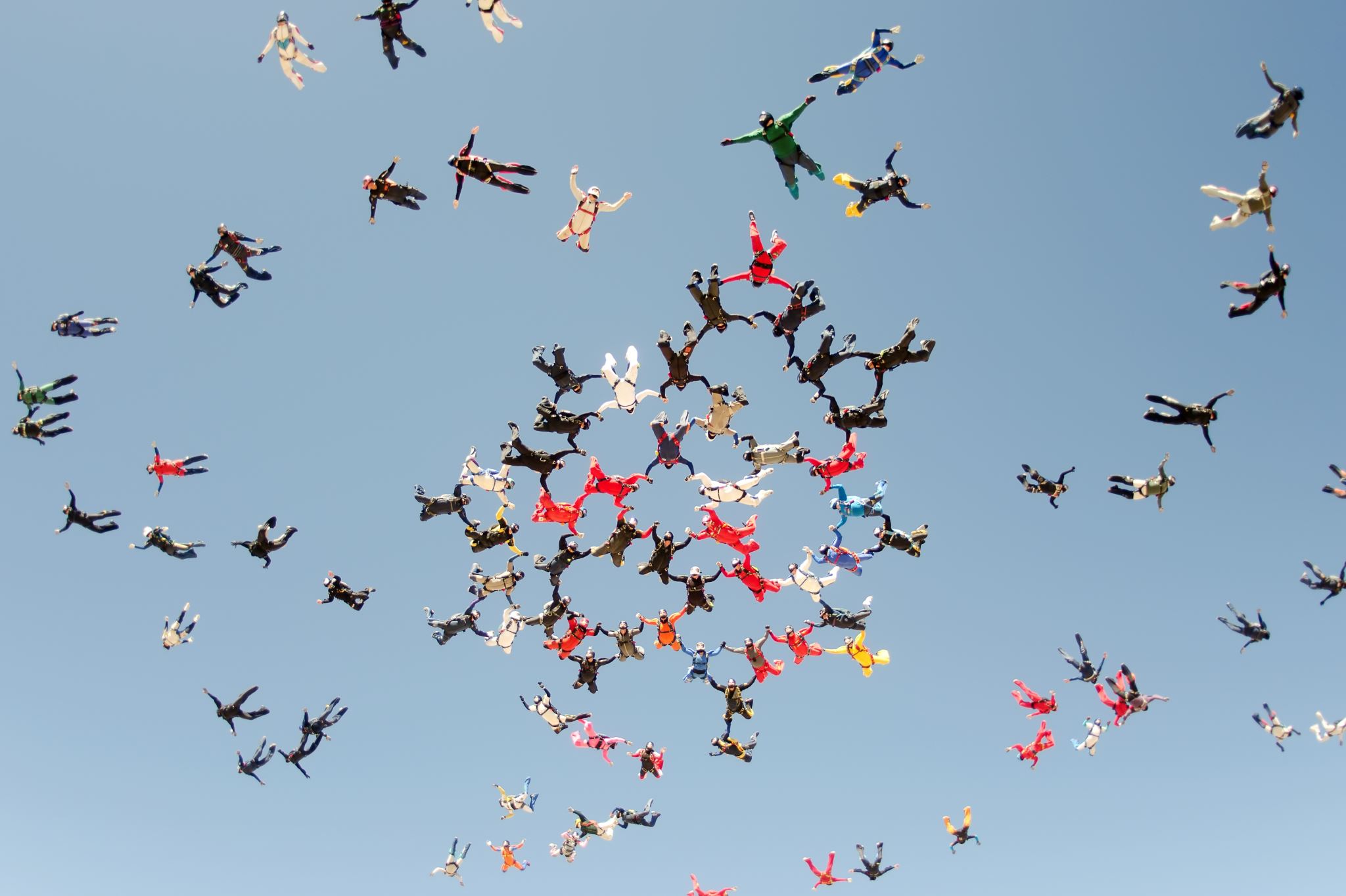 Helping Hands Project  - Croydon and Merton
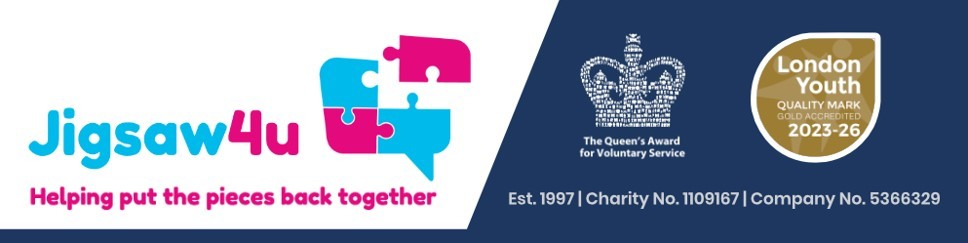 Session 1
Who are we?
JIGSAW4U

Mental health and wellbeing charity in Southwest London

Helping children, young people and adults put the pieces back together

Diverse range of 18 projects to support:

Children: Advocacy, Counselling, Missing . . . . 
Adults: Helping Hands Project, Whose In Charge, 	Adoption Play Therapy
Families: Parent Child Game, Prisoner Families, 	Activities4u 

https://www.jigsaw4u.org.uk/what-we-do/
2
[Speaker Notes: Seema]
Provides support for survivors and their families affected by DA in Croydon, Merton and Sutton

UK government’s definition of domestic abuse is “any incident or pattern of incidents of controlling, coercive, threatening behaviour, violence or abuse between those aged 16 or over who are, or have been, intimate partners or family members regardless of gender or sexuality. 
Domestic Abuse can encompass, but is not limited to: Psychological, Physical, Sexual, Financial, Emotional, Coercive & Controlling Behaviour
According to the UK Domestic Abuse Act, behaviour of a person towards another person is “domestic abuse” if they are each aged 16 or over and are personally connected to each other, and the behaviour is abusive
Under 18 and experiencing/witnessing DV makes children automatically victims of DA

Offer support & a listening ear (emotional & practical) 

Attend appointments/meetings/ court with families  

Encourage families to access local services & leisure activities

Other support will be offered  according to the individual family needs 

Make real changes to people’s lives by walking alongside the service user

From the outset service users know that volunteers are not “experts” and the boundaries around confidentiality / safeguarding


WE DON’T MAKE PROMISES - There is no magic wand!
Helping Hands Project
3
[Speaker Notes: Seema]
We offer/support: 
1-2-1 bespoke service from the same volunteer – remote, F2F, hybrid
Service maybe time limited between 3 – 6 months, discretionary basis
Work with the service user only; able to refer to other projects for children
For adults (men and women over 18+), where DV is the presenting issue
Service users in relationships/family home can be supported
Onus is on the service user to increase their sense of agency and advocate for their own needs
Invitation only to selected sessions e.g. CAPVA, going to court, neurodiversity in kids
Access to our coffee mornings from 10am to noon :
Tuesday @ Wilson Wellbeing Centre – Mitcham
Wednesday @ Sutton Community Dance – Sutton
Access to activities4u as well as activities just for HHP service users
Access to laptops to keep kids connected . . . .  Plus much more
Our Service Users
4
[Speaker Notes: Seema]
Helping Hands volunteers have a breadth of different skills, experiences, languages, backgrounds & ages.
 
Volunteers receive: 
Full training on the effects of DA on survivors and children
Circa 7 hours online
1.5 days face to face
Ongoing support and supervision 

Regular opportunities to meet with other volunteers

Reasonable out of pocket expenses
Our Volunteers
5
[Speaker Notes: Seema]
Volunteers have: 
 
A willingness to support families to achieve positive changes
 
An understanding of the effects of domestic violence on adults and children

An enhanced DBS check to check their suitability to work with adults & children 

A positive, collaborative can-do approach to problems, but don’t need to have all the answers
Our Volunteers
6
[Speaker Notes: Seema]
1. Self-Referral 

Contact the co-ordinator or Jigsaw4u by phone or email 

Attend the initial meeting with the coordinator to discuss the type of support required - This can be at the Jigsaw4u office or at a venue to suit the SU

Attend an introductory meeting with individually matched HHP volunteer and co-ordinator. 

Weekly / Fortnightly meetings with volunteer as required
2 ways to make a referral
7
[Speaker Notes: Seema]
2. Agency Referral 

Phone or email the project co-ordinator to request a referral form 

Complete the Helping Hands referral form and return to co-ordinator 

Co-ordinator will arrange an initial meeting with the service-user as above
2 ways to make a referral
8
[Speaker Notes: Seema]
HHP Coordinator for Croydon and Merton:
Mobile: 07497 149470 
Email: seemadesai@jigsaw4u.org.uk

Jigsaw4u: 
Phone: 0208 687 1384 
Address: 40 Mill Green Road, Mitcham, CR4 4HY
Website: www.jigsaw4u.org.uk

Wilsons Wellbeing Centre:
0208 617 3270
Address: The Wilson Hospital, Cranmer Road, Mitcham, CR4 4LD​
Website: www.wilsonwellbeing.com
Contacts
9
[Speaker Notes: Seema]